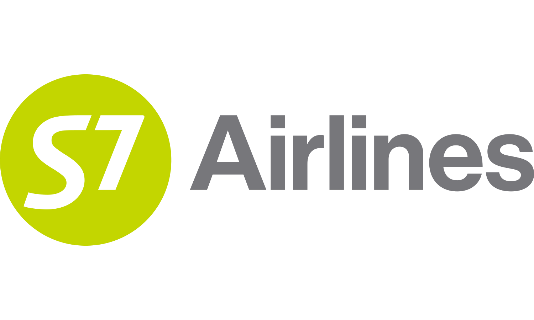 АСУ ФХД
Автоматизация учета, планирования и контроля на базе "1C:Управление холдингом" и "1С:ERP
Медведева Екатерина и Романов Юрий
С7
О КОМПАНИИ
АО «Авиакомпания «Сибирь»
S7 Airlines — крупнейшая частная авиакомпания России с одним из самых современных парков воздушных судов на российском рынке авиаперевозок. Авиакомпания обладает широкой сетью внутренних маршрутов, выстроенной на базе авиатранспортных узлов в Москве (Домодедово) и Новосибирске (Толмачёво). На текущий момент авиакомпания выполняет рейсы по 143 направлениям в 79 городов России и мира.

S7 Airlines входит в ТОП-100 лучших авиакомпаний мира и занимает третье место в Восточной Европе в авторитетном международном рейтинге Skytrax. 

S7 Airlines — один из самых экологичных авиаперевозчиков мира, по оценке экологической организации Atmosfair. Авиакомпания занимает 16 место в мировом рейтинге.

В 2022 году рейсами S7 Airlines воспользовалось более 16 млн пассажиров.
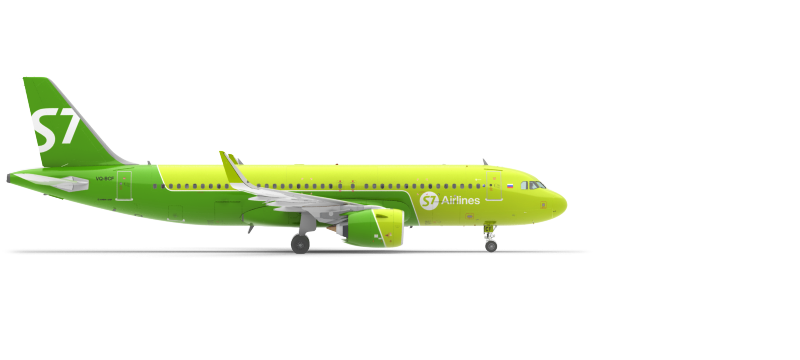 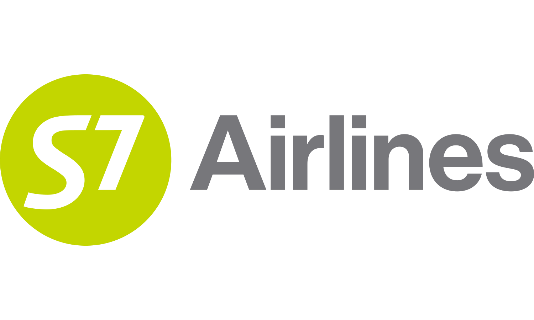 АСУ ФХД
ПРЕДПОСЫЛКИ ПРОЕКТА
СВЕДЕНИЯ ДО ВНЕДРЕНИЯ
ТРЕБОВАНИЯ ЗАКОНОДАТЕЛЬСТВА
УСТАРЕВШЕЕ ПО
ВЫСОКИЕ ЗАТРАТЫ НА ПОДДЕРЖКУ
ОТЧЕТНОСТЬ
ПОТРЕБНОСТЬ
На момент старта проекта учетной системой служила комплексная информационная система Oracle e-Business Suite. В системе велся регламентированный учет, учетная система не поддерживала актуальные требования законодательства в части РСБУ, поэтому необходимые  регулярные обновления было сложно устанавливать и поддерживать.
Устаревшая неподдерживаемая версия Oracle 9, Галактика (учет СИЗ и СФО)
Затраты на обновление функционала для соответствия стандартам РСБУ/НУ/МСФО
Отсутствие возможности поддерживать систему в актуальном состоянии, не позволяло автоматически формировать из системы формы бухгалтерской и налоговой отчётности
Стандартизация и унификация процессов в компаниях холдинга С7.  Автоматизация процессов регламентированного учета, в МСФО, складского учета, учета продаж, бюджетирования и казначейства.
ЦЕЛИ ПРОЕКТА
01
Смена устаревшего программного обеспечения
02
Единое информационное пространство ведения БУ/НУ, МСФО, Казначейства и Управленческого учета
03
Консолидация отчетности холдинга, возможность автоматического формирования всех форм управленческой отчетности
КРИТЕРИИ ВЫБОРА
01
04
ФУНКЦИОНАЛЬНОСТЬ
ЗАКОНОДАТЕЛЬСТВО
СОПРОВОЖДЕНИЕ
ОПЫТ ВНЕДРЕНИЯ
МОДЕРНИЗАЦИЯ
ИТ-ЛАНДШАФТ
1С УХ  1С ЕРП
Возможность регулярного обновления в соответствии с изменениями РСБУ
Возможность развития и поддержки собственным ИТ-штатом
Наличие успешных работающих решений у компаний со схожей спецификой
Наличие необходимых функциональных блоков в базовом виде в единой конфигурации
Возможность модернизации типового функционала под специфику работы компании
Возможность интеграции целевой системы в существующий ИТ-ландшафт
02
05
03
06
ДОРОЖНАЯ КАРТА ПРОЕКТА
1С УХ, ЕРП
1С ЕРП
1С ЕРП
03
05
07
01
04
06
02
08
ИЮЛЬ 2022
МАЙ 2021
СЕНТЯБРЬ 2021
ЯНВАРЬ 2022
Ноябрь 2022
Октябрь 2021
МАЙ 2023
ФЕВРАЛЬ 2023
Техническая поддержка и реализация заявок на изменение. Отказ от ПО Галактика
Запуск в ОПЭ МСФО и Управленческий учет, учет СФО
Прототипирование / GAP - анализ
Запуск в ОПЭ РСБУ/НУ и Казначейство, складской учет
Запуск продаж S7 Shop в 1С:ERP
Прототипирование 1С:ERP для складского учета
Перевод системы в промышленную эксплуатацию
Настройка и тестирование системы
1С ЕРП
1С УХ
1С УХ, ЕРП
1С УХ, ЕРП
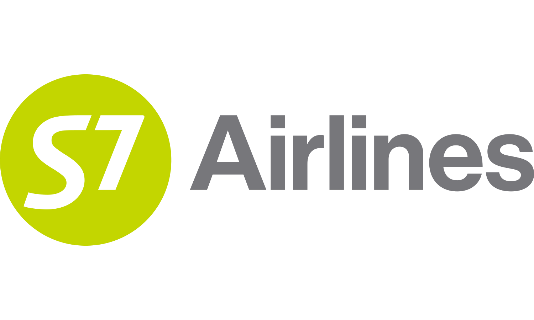 АСУ ФХД
РЕЗУЛЬТАТ НА ТЕКУЩИЙ ДЕНЬ
ФУНКЦИОНАЛЬНОЕ ПОКРЫТИЕ
Учет расчетов с дебиторами и кредиторами;
Учет расчетов по НДС;
Учет финансовых инструментов;
Учет расчетов с персоналом;
Учет основных средств и нематериальных активов;
РСБУ
Учет расходов будущих периодов;
Учет товарно-материальных ценностей;
Учет экспортно-импортных операций (ГТД);
Учет денежных средств;
Налоговый учет и отчетность;
Отчетность по РСБУ;
Статистическая отчетность;
ФУНКЦИОНАЛЬНОЕ ПОКРЫТИЕ
Управление договорами;
Управление финансовыми инструментами;
Казначейские операции - платежный календарь, график платежей, формирование реестров платежей;
1С УХ
Казначейство
Блокировка плановых платежей по критериям;
Формирование платежных поручений;
Валютный контроль;
Автоматизация обмена с банками
Шаблонизация;
Отчетность; отражения в учете банковских выписок
ФУНКЦИОНАЛЬНОЕ ПОКРЫТИЕ
Трансляция данных из РСБУ/НУ;
Формирование трансформационных корректировок;
Параллельный учет ВНА;
Параллельный учет финансовых инструментов (займы сотрудникам);
1С УХ
МСФО
Консолидация данных полученных из внешних источников
Формирование отчетных форм на экземплярах отчетов;
Консолидация на экземплярах отчетов;
Закрытие периода - рекласс активно-пассивных счетов, закрытие счетов запасов и затрат, расчет финансового результата, реформация баланса;
Элиминация ВГО;
ФУНКЦИОНАЛЬНОЕ ПОКРЫТИЕ
Управление корректировками потребности;
Настройка бюджетных форм;
Ведение справочников бюджетных аналитик;
Управление сбором первичной потребности;
1С УХ
Управленческий учет
Формирование БДР по плановым и фактическим данным;
Формирование БДДС по плановым и фактическим данным;
Консолидация данных по периметрам группы компаний;
Обмен управленческими данными с Корпоративным хранилищем данных;
ФУНКЦИОНАЛЬНОЕ ПОКРЫТИЕ
Управление продажами сувенирной продукцией;
Оперативные интеграции продаж интернет магазина S7-Shop;
Ведение справочников номенклатура, склады;
Оперативное отражение закупок, товародвижения;
1С ЕРП
Складской учет
СФО
СИЗ
Оперативный учет специальной и форменной одежды по 6 000 сотрудников;
Соблюдение федеральных законов в области охраны труда;
Оперативные интеграции с архивом финансовых документов и подписание складских документов;
РЕЗУЛЬТАТЫ
Реализовано единое информационное пространство ведения учета по РСБУ/НУ, МСФО, Казначейству и Бюджетированию
Реализована интеграция со смежными системами – реализован универсальный механизм интеграции со всеми локальными системами с использованием брокера сообщений Kafka
Обеспечена прозрачность и контроль процессов управления хозяйственной деятельностью
Обеспечена замена устаревшего ПО без потери функциональности учетной системы
Обеспечена консолидация отчетности холдинга, реализованы формы управленческой отчетности
Выполнена миграция первоначальных данных для обеспечения корректного ведения учета – остатки по РСБУ/НУ, НСИ, неисполненные ЗНО
Сокращены трудозатраты на формирование регламентированной и управленческой отчетности
Система интегрирована в текущий IT-ландшафт Общества
ПЕРСПЕКТИВЫ
СОПРОВОЖДЕНИЕ И РАЗВИТИЕ
ТИРАЖИРОВАНИЕ
Планируется сопровождение и дальнейшее развитие уже внедренной системы АСУ ФХД в соответствие с требованиями бизнеса
>20 компаний в холдинге С7
ПРОЕКТНАЯ КОМАНДА
«Аксиома-Софт»
>4900
Внедрений и отзывов клиентов
Опыт
Команда
Статус
Успешные внедрения информационных систем любой сложности, в том числе по автоматизации корпораций и крупных холдингов
Команда высококвалифицированных специалистов – бизнес-архитекторов, руководителей проектов, методистов, программистов, консультантов
Признание ИТ-сообщества – лучшие проекты в различных номинациях, высокие места в рейтингах, участие в отраслевых и ИТ-мероприятиях
>1300
Сертификатов «1С:Эксперт, «1С:Специалист» и др.
>10
Отраслевых и специализированных решений
ПРОЕКТНАЯ КОМАНДА
«S7»
Бизнес
Уникальные компетенции
Компетенции
Команда
Статус
Обширные знания специфики деятельности, квалифицированная методологическая поддержка,  интеграция в ИТ-ландшафт группы и дальнейшее заимствование опыта развития системы
Команда высококвалифицированных специалистов – бизнес заказчиков, руководителей проекта, методологов, бухгалтеров, экономистов, специалистов по МСФО, финансистов, ИТ-специалистов
Обмен опытом внедрения 1С:УХ с крупными ритэйл компаниями, компаниями отрасли
Техническое сопровождение, интеграции и развитие
ИТ
ОЦО
Методология, опыт и  практика
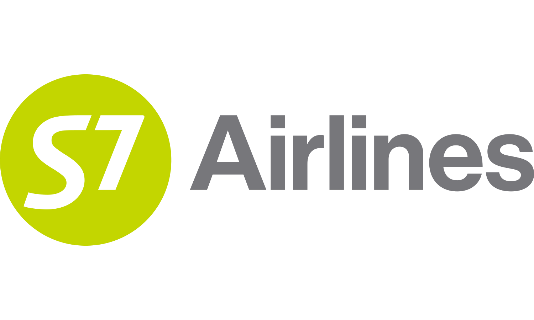 АСУ ФХД
СПАСИБО ЗА ВНИМАНИЕ!